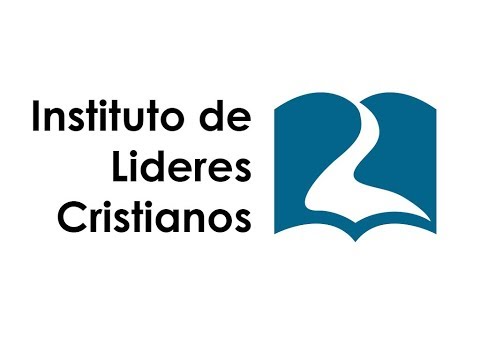 MINISTERIO JUVENIL
David Leví Orta Álvarez
Programas
Conexión con el Propósito
Un liderazgo orientado a “mantener” un grupo de jóvenes depende de actividades para encender el entusiasmo
Detras de cada actividad debe haber una motivación claraNo Podemos olvidar la Meta: Madurez
El porqué y el para qué es fundamental y después se buscan medios, estrategias y metologías
Liderazgos orientados a guardar tradiciones y “mantener” a los jóvenes, consideran más importantes a reglas y actividades que alguna vez sirvieron
Conexión con lo  Relevante
Se debe hacer contacto con los temas de interés de los jóvenes
La iglesia no solo debe tener respuestas para los jóvenes de sus templos, sino también para sus compañeros
Conetarse con la realidad de los jóvenes
Conetarse con la realidad de los jóvenesElementos de nuestra cultura y vida diaria
Planificar
Los ministerios que no planean caen más fácilmente en la rutina, aburrimiento, ineficacia o desbalance
La vision dada por Dios ebe traducirse en una programación
Las necesidades esenciales no serán resueltas en            1 reunión
Las necesidades esenciales no serán resueltas en            1 reunión
Tiempo
Esfuerzo
Oración
Bibliografía
Leys, L. (2009) El Ministerio Juvenil Efectivo. Miami, Florida: Editorial Vida